Potvrzení souhlasu (GDPR)v systému Bakaláři
Základní škola Otokara Březiny, Jihlava, příspěvková organizace
www.zsobreziny.cz

6. 9. 2018
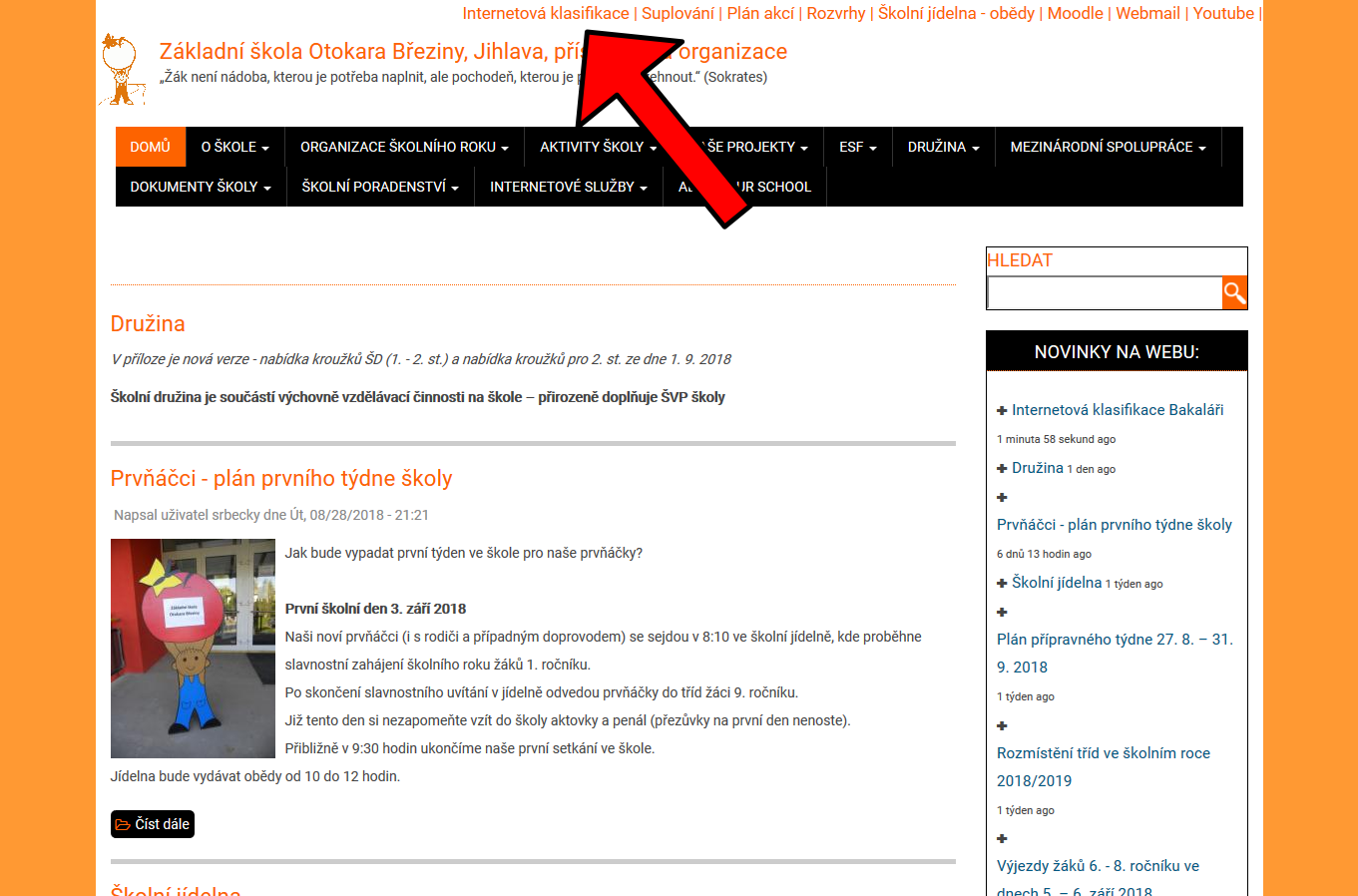 Na školních stránkách www.zsobreziny.cz vstupte do aplikace Internetová klasifikace
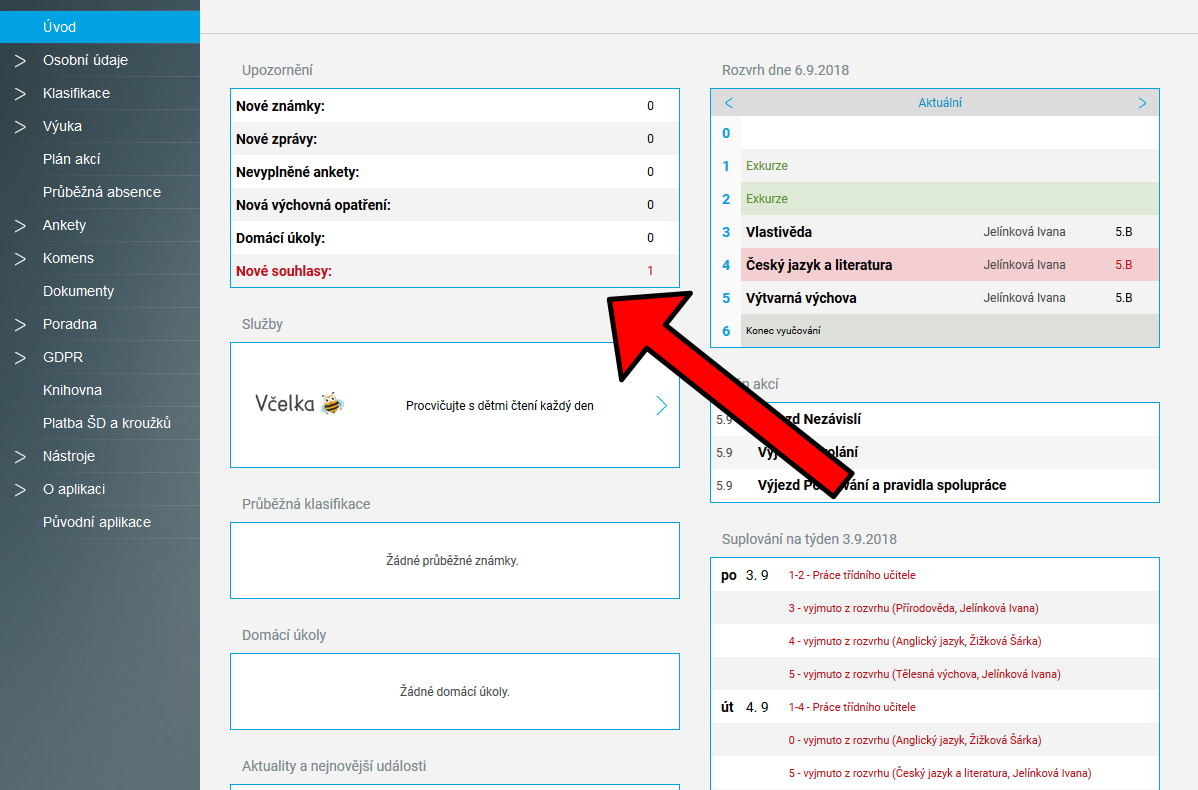 Pokud je po Vás vyžadován souhlas, jste na něj upozorněni hned na úvodní stránce
Klikněte na řádekNové souhlasy
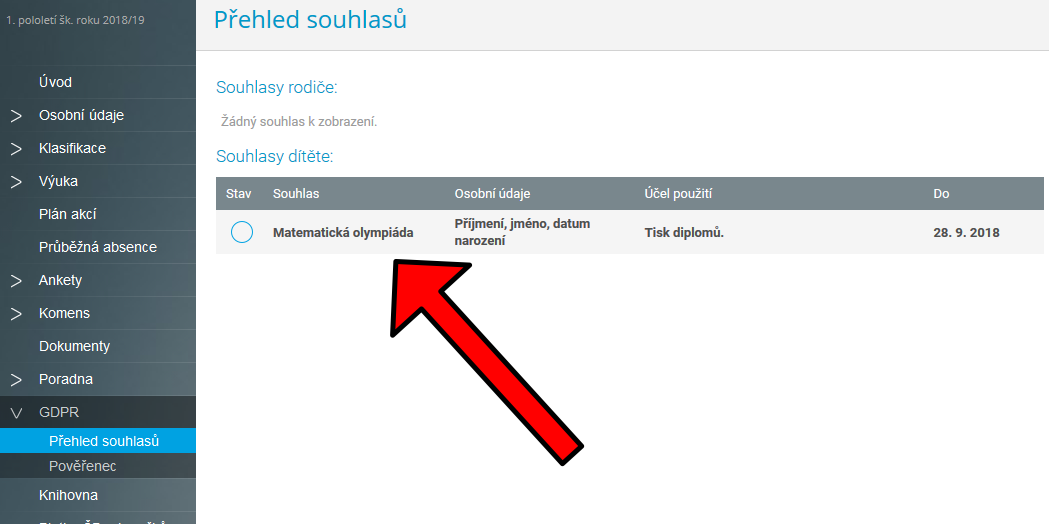 Zobrazí se přehled souhlasů
Klikněte na daný souhlas, v tomto případě na řádek Matematická olympiáda
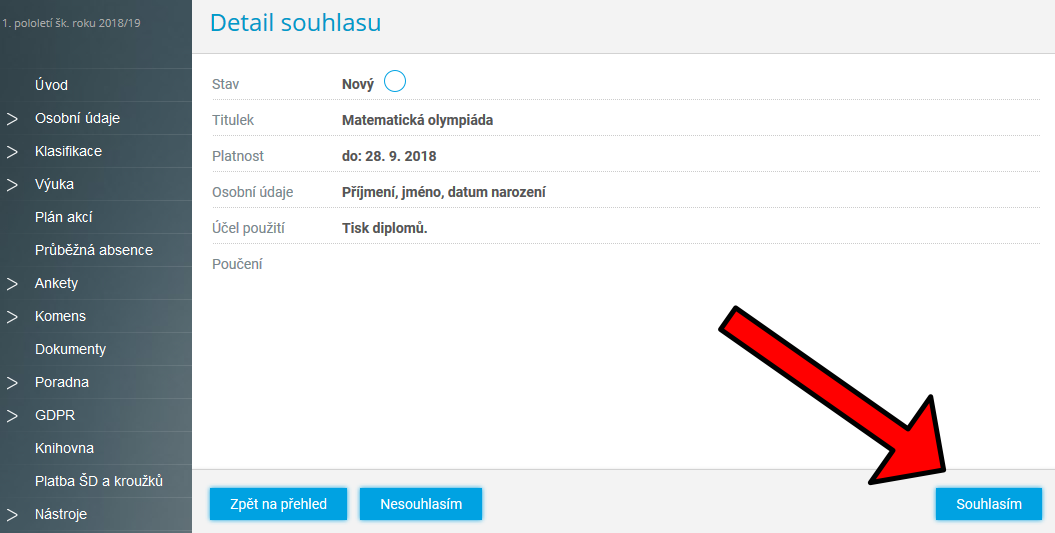 Pokud souhlasíte, klikněte na tlačítko  Souhlasím
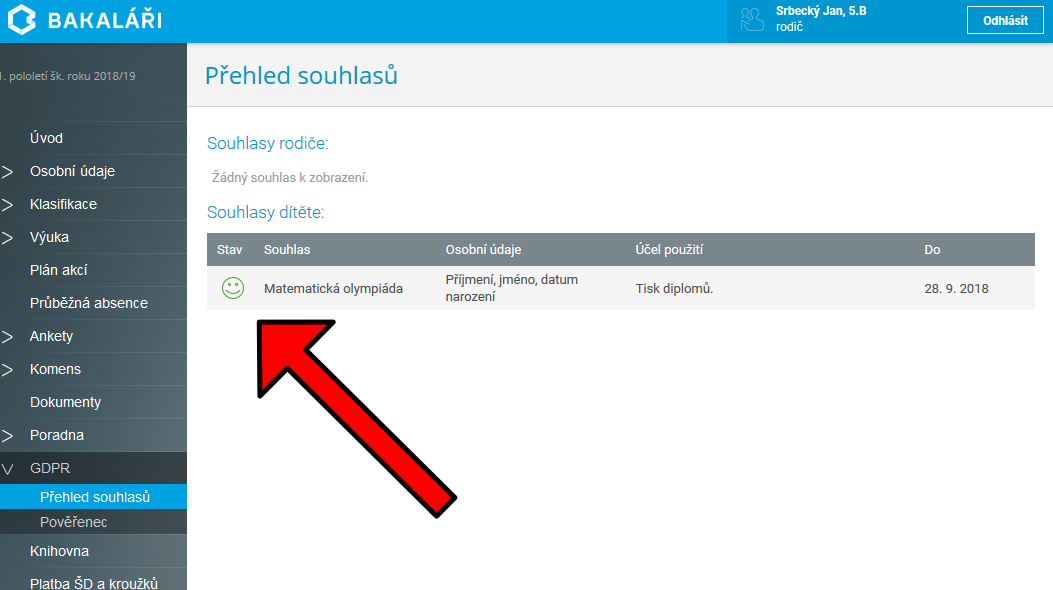 Symbol souhlasu se změnil na „smajlíka“
Souhlas je udělen
Proč jsme zvolili tento způsob komunikace?
Váš souhlas vyžaduje nařízení GDPR, bez souhlasu nemůžeme předat údaje o žákovi jiné organizaci a tím pádem se nemůže účastnit dané akce.
Žáci nemusí nosit papírky s žádostmi domů a zpět do školy.
Šetříme životní prostředí.
Souhlas můžete udělit velmi jednoduše pouhým kliknutím.
Všechny souhlasy jsou zpětně dohledatelné.
Děkujeme za spolupráci.